Week 2 Lesson 1
L.O. To identify and use pronouns
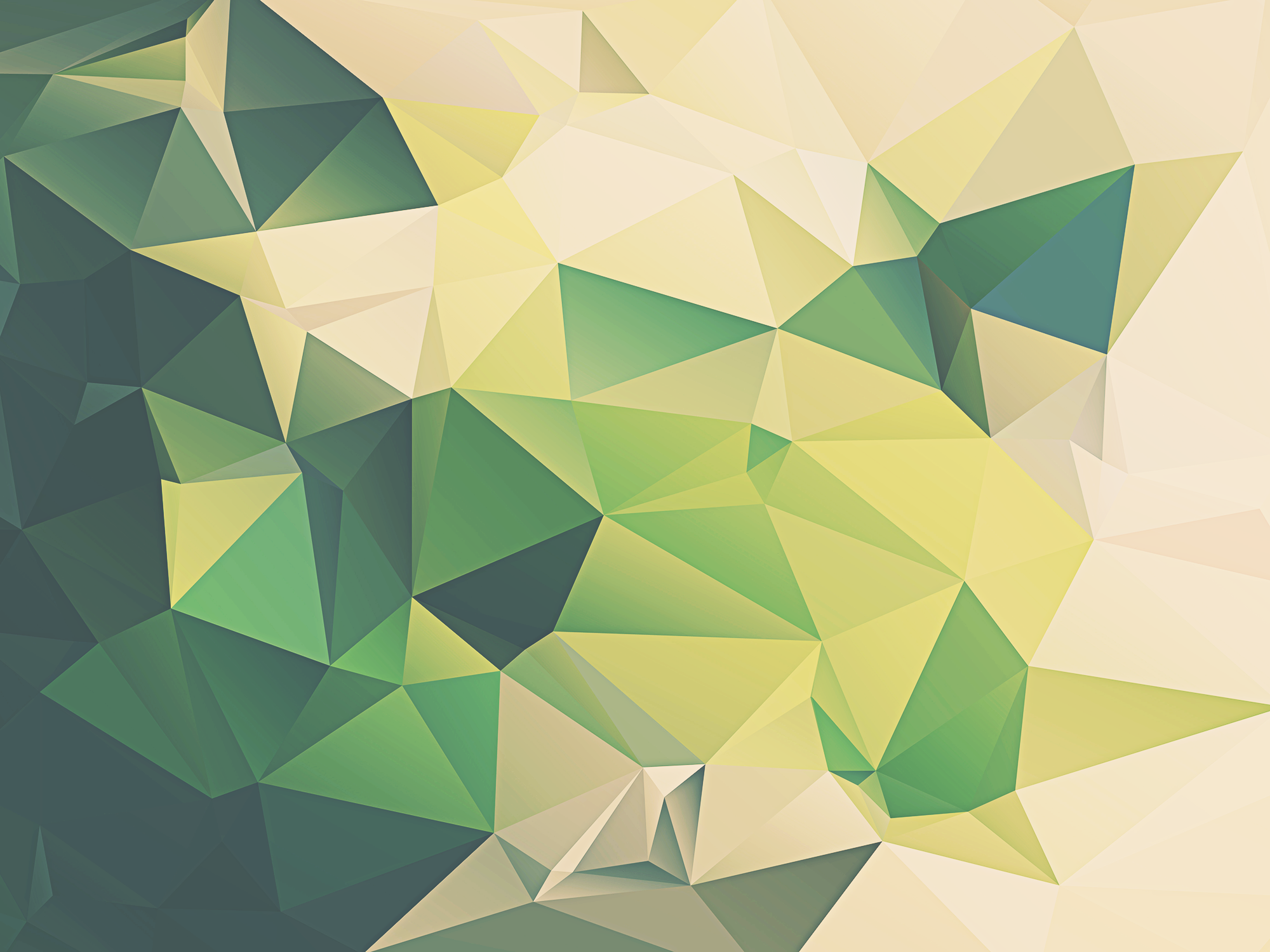 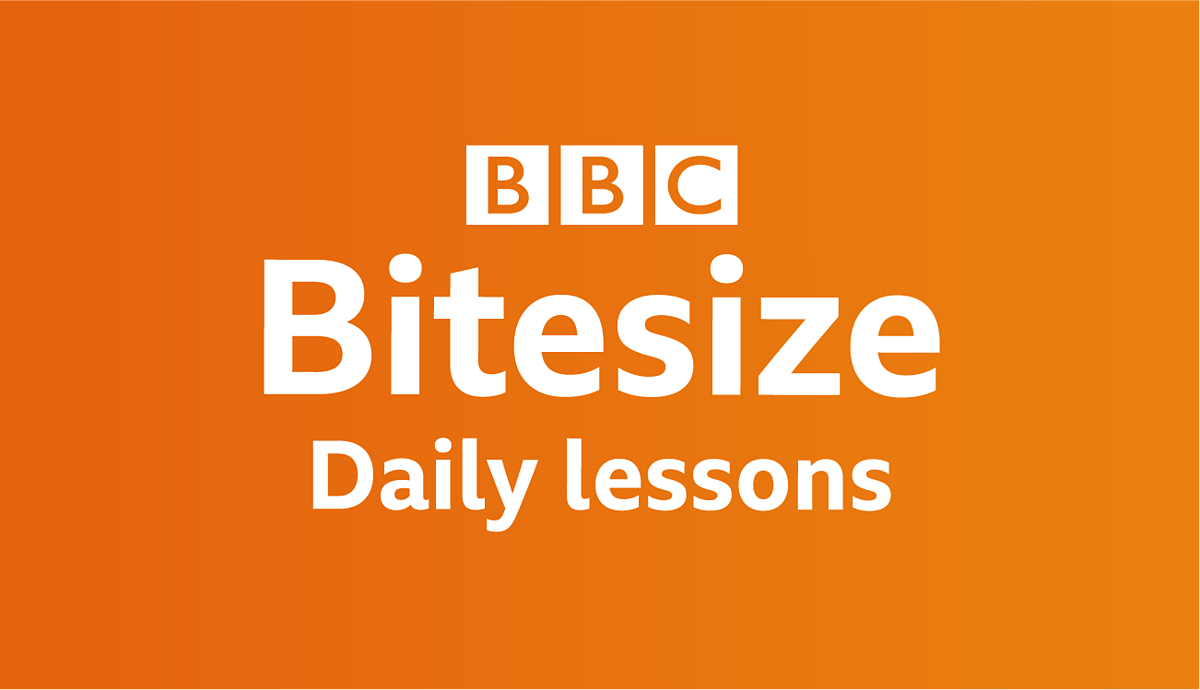 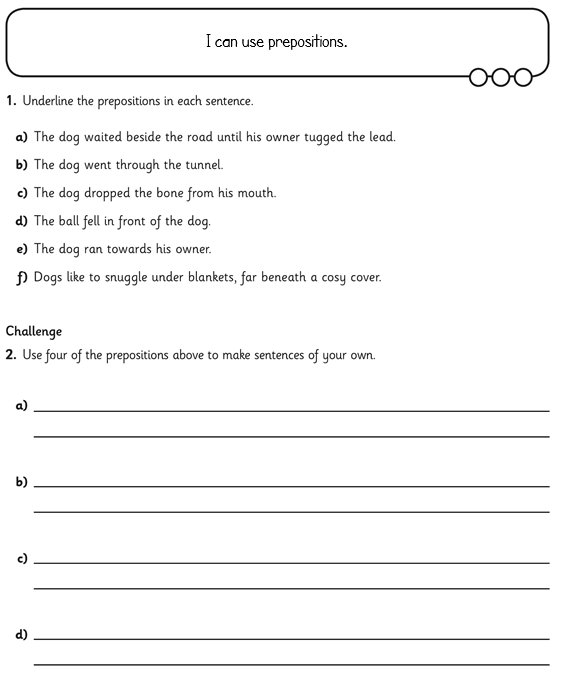 Preposition lesson
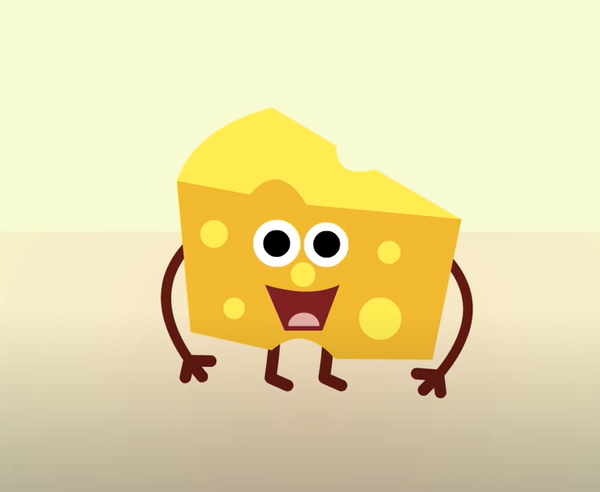 Preposition Song
Worksheet
Click the links below for the video, song and worksheet!
Week 2 Lesson 2
L.O. To identify and use subordinating conjunctions.
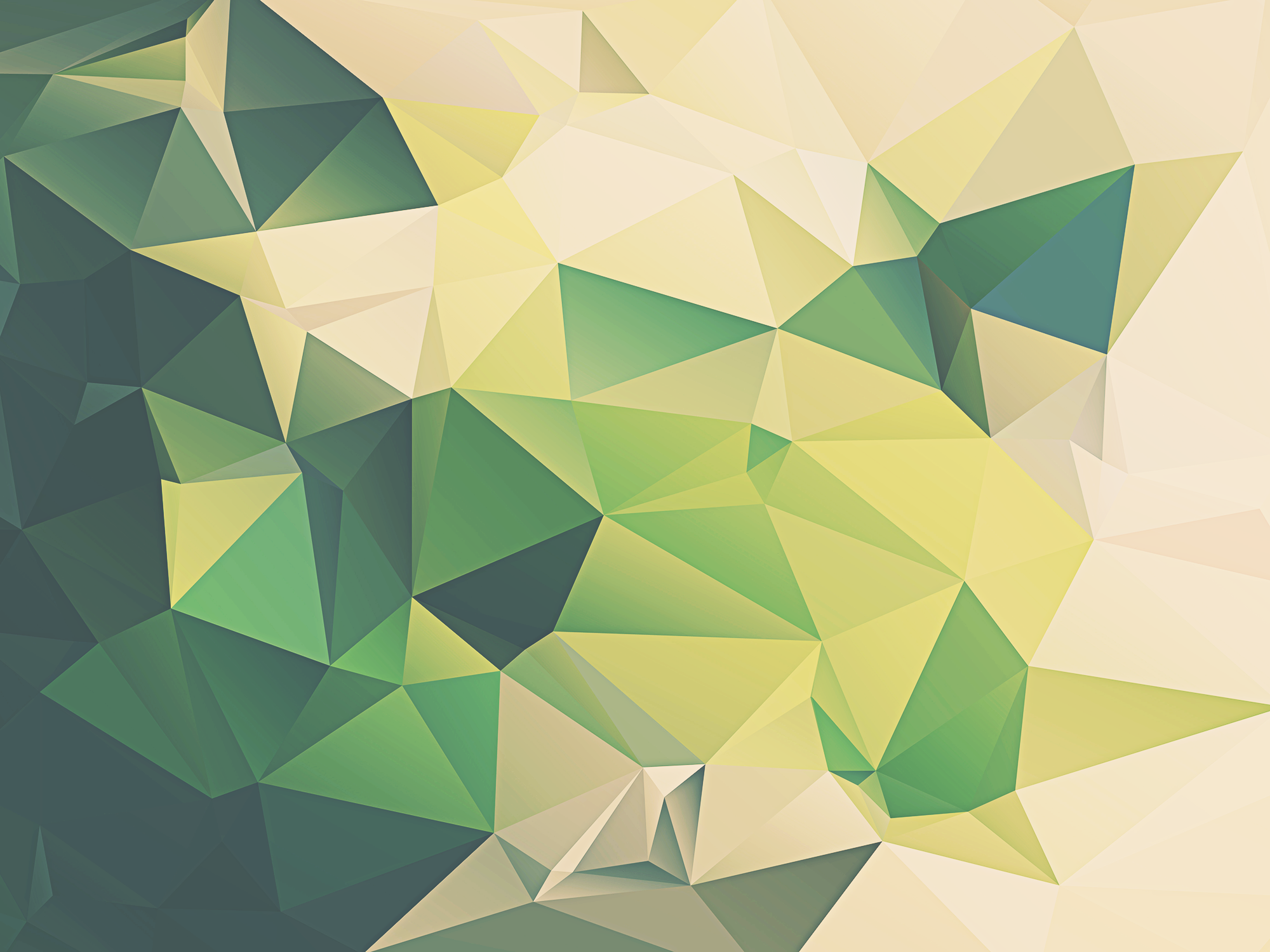 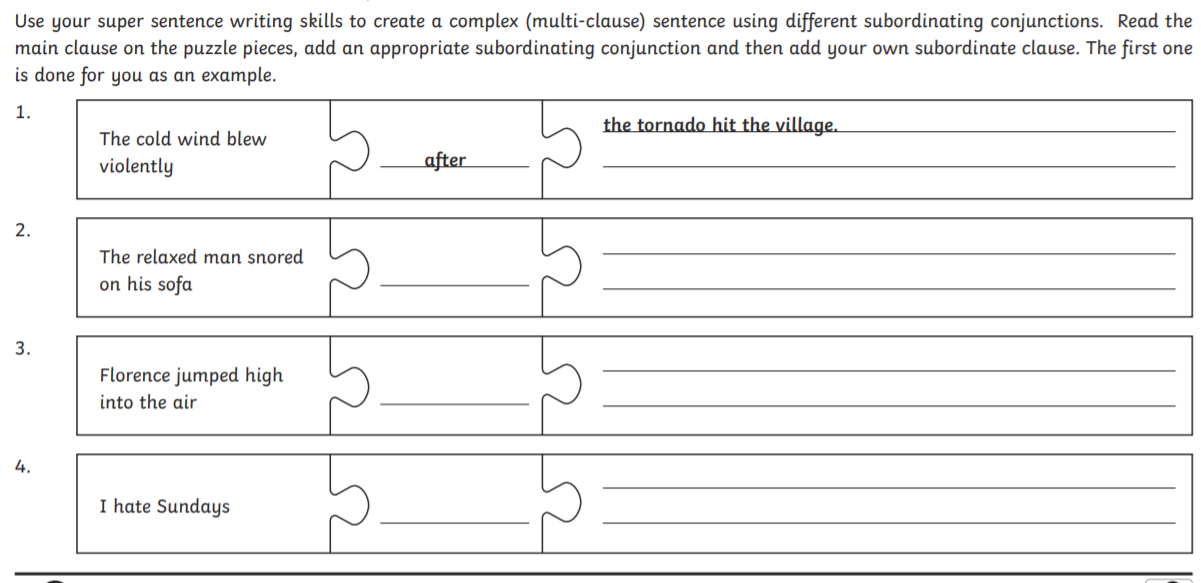 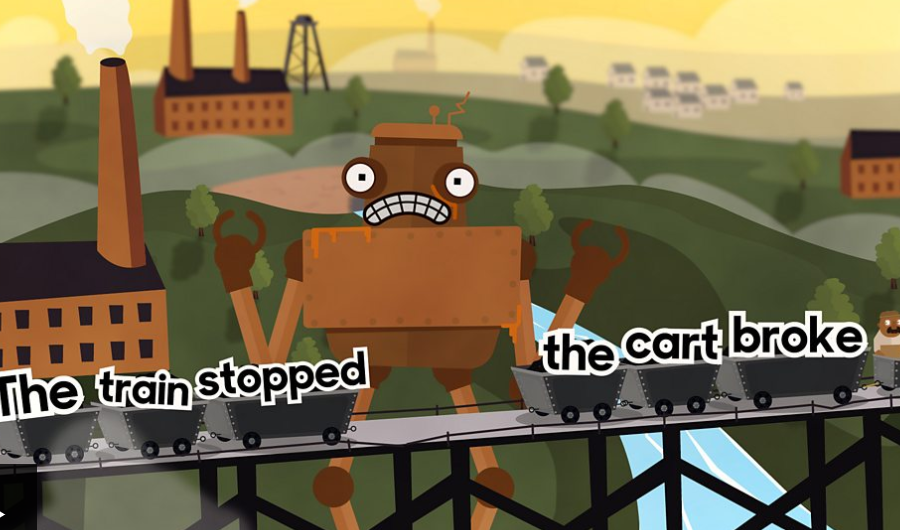 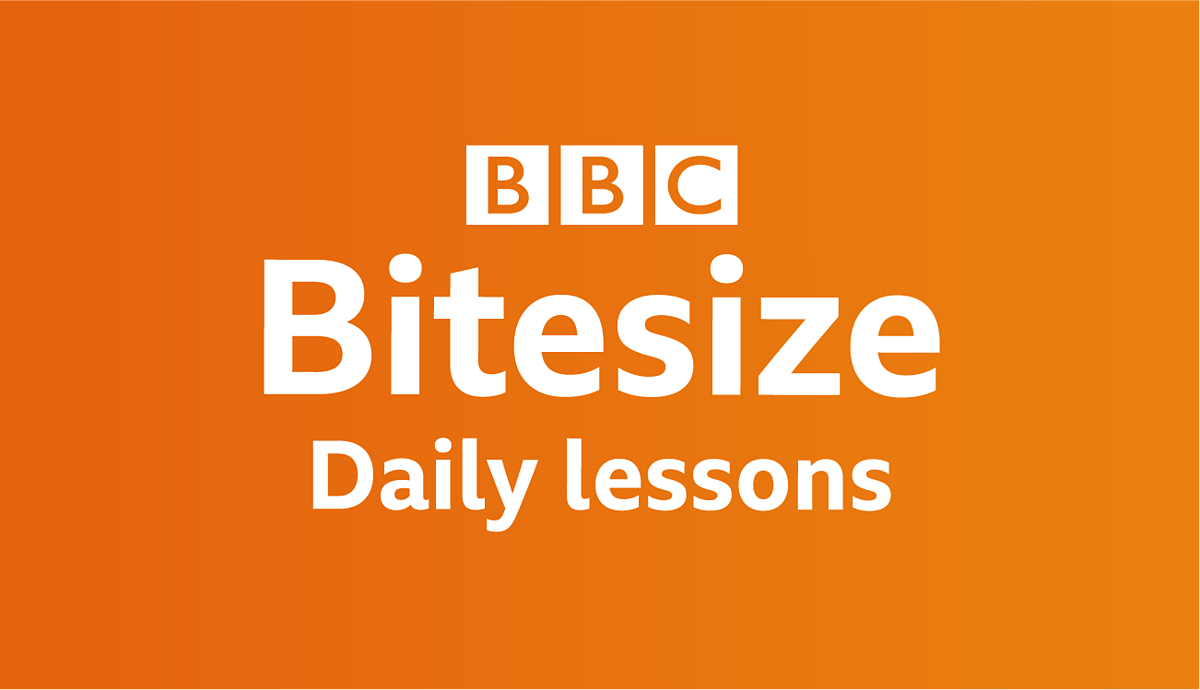 Subordinating conjunctions video
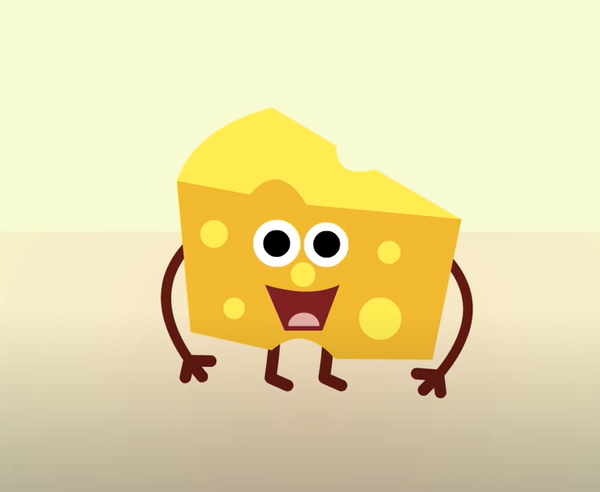 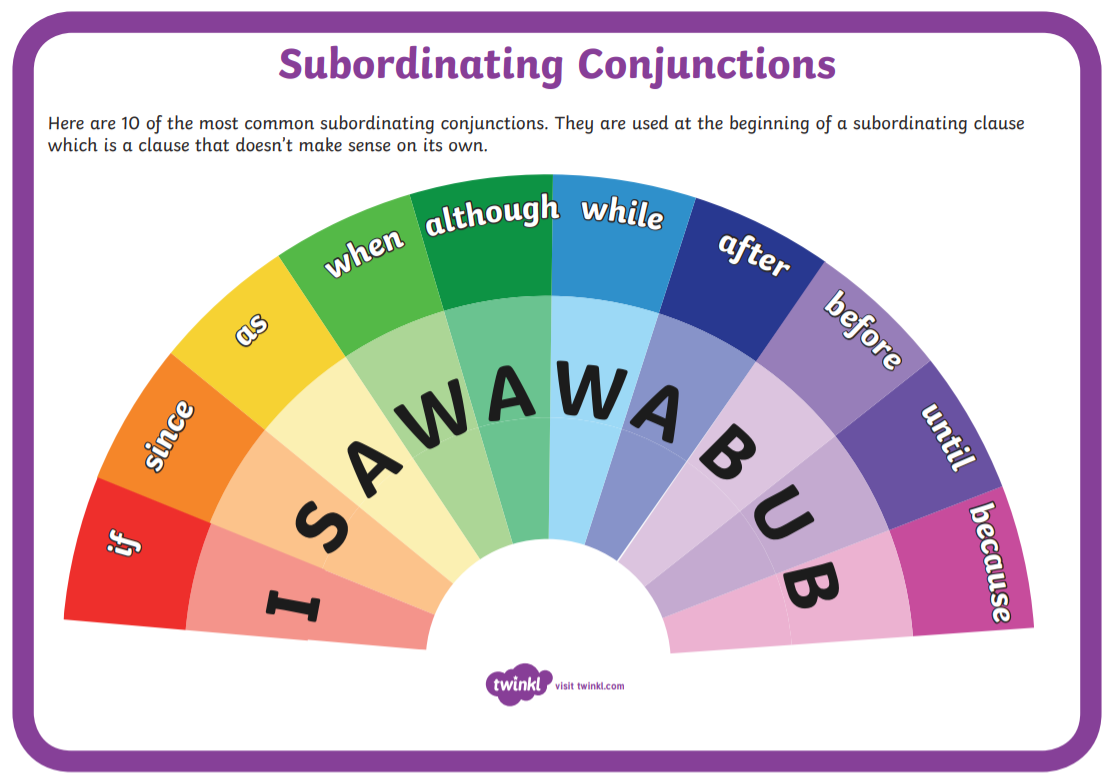 Worksheet
Poster
Click the links below for the video, song and worksheet!
Week 2 Lesson 3
L.O. To identify and use coordinating conjunctions.
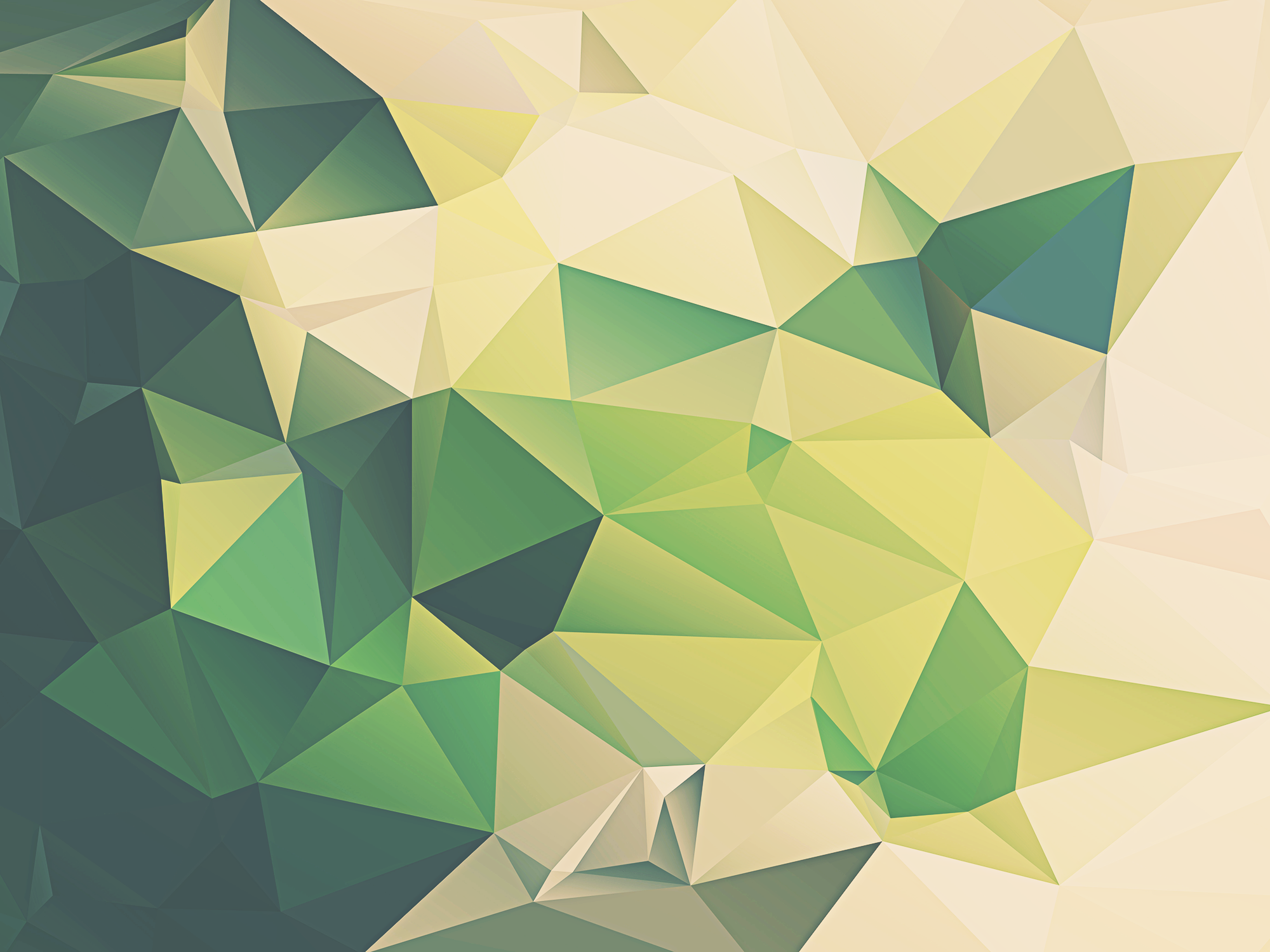 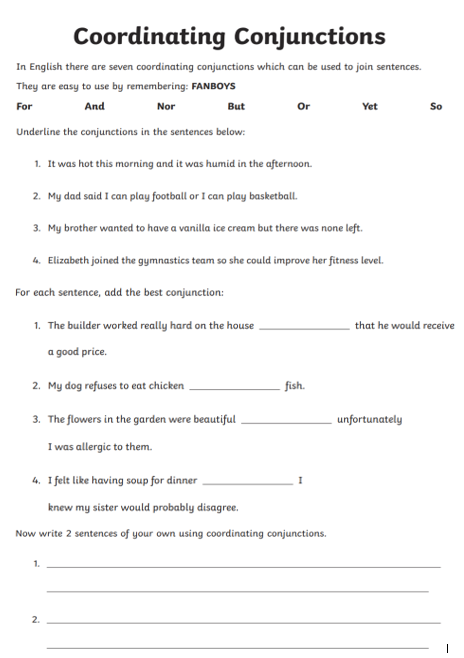 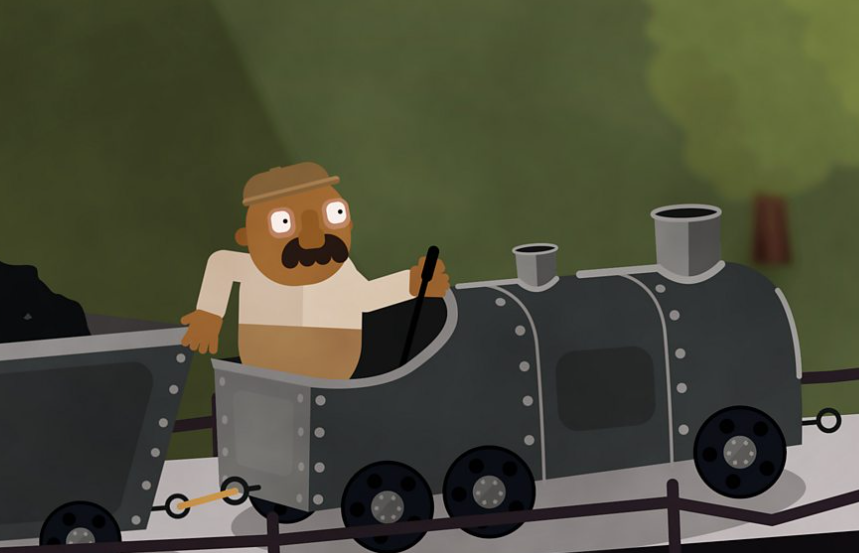 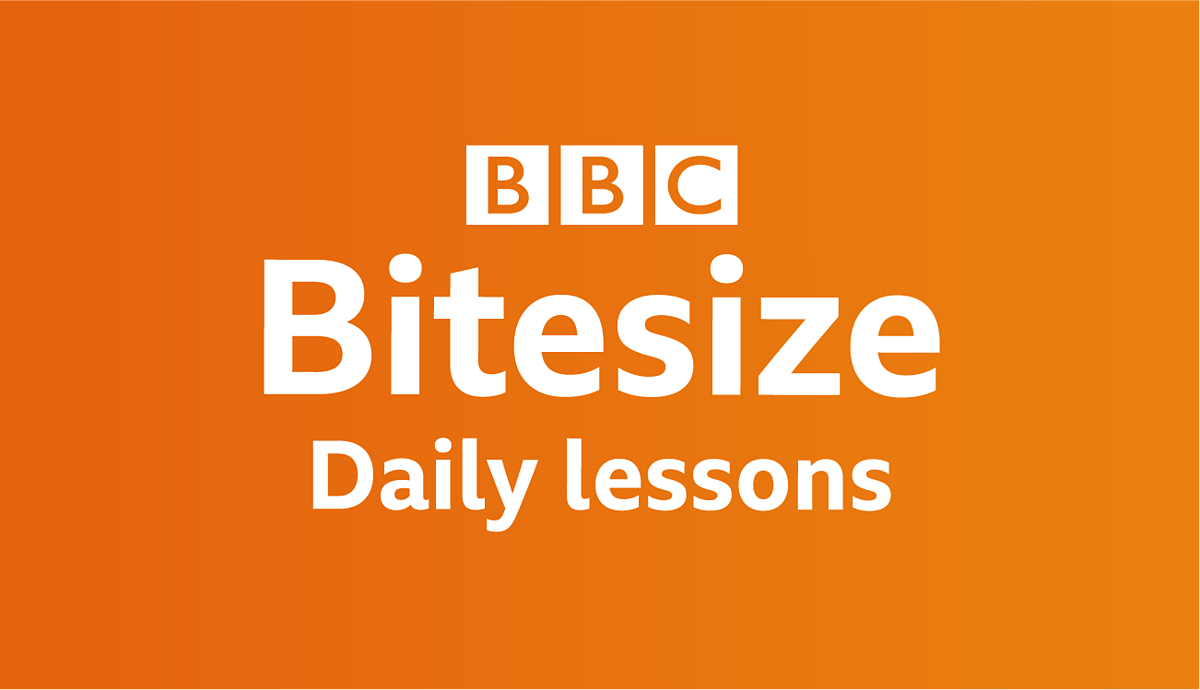 Coordinating conjunctions video
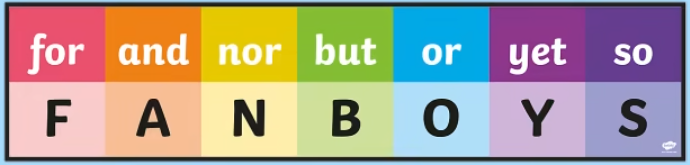 Worksheet
Click the links below for the video, song and worksheet!
Week 2 Lesson 4
L.O. To identify and use adverbs.
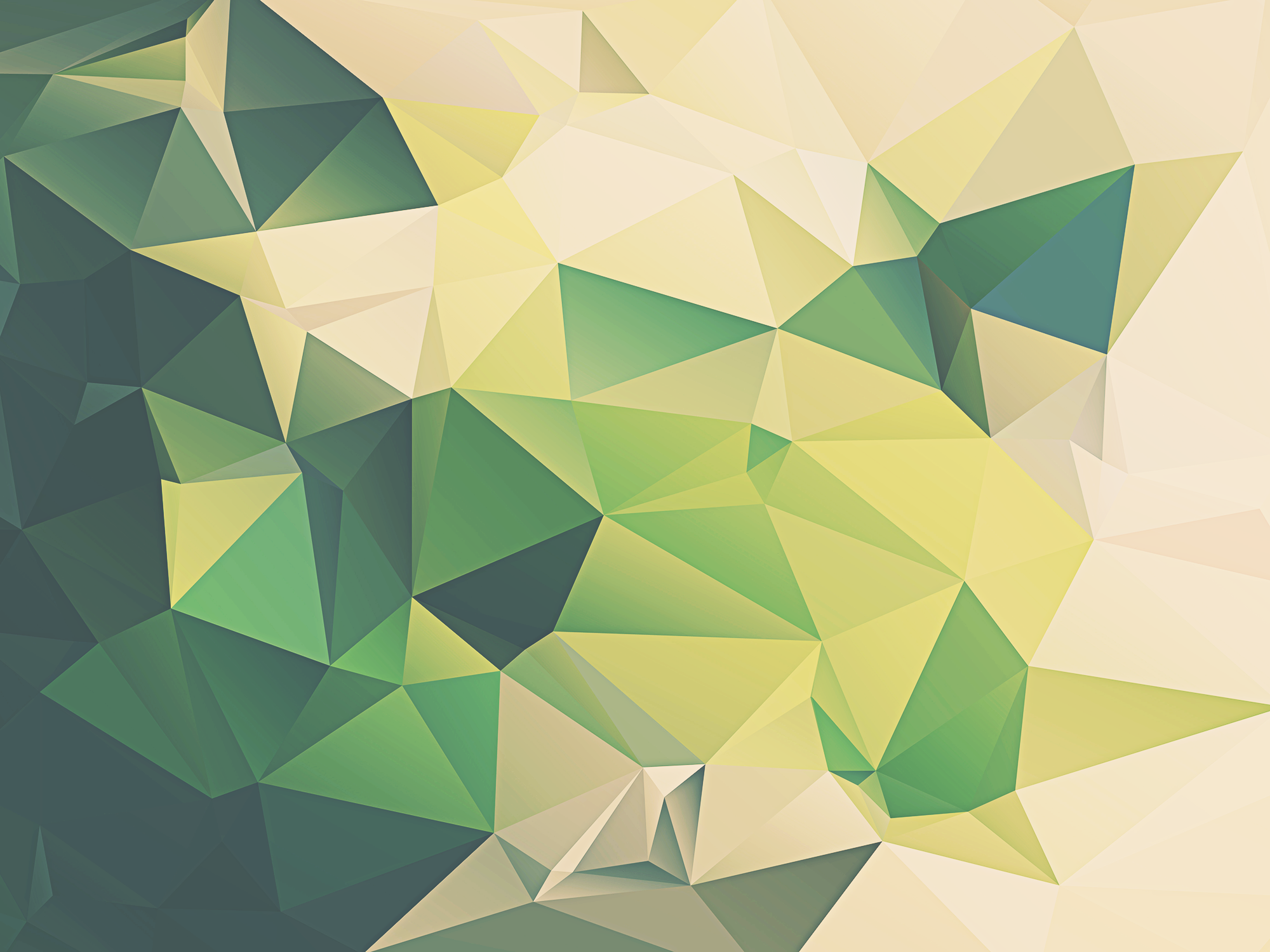 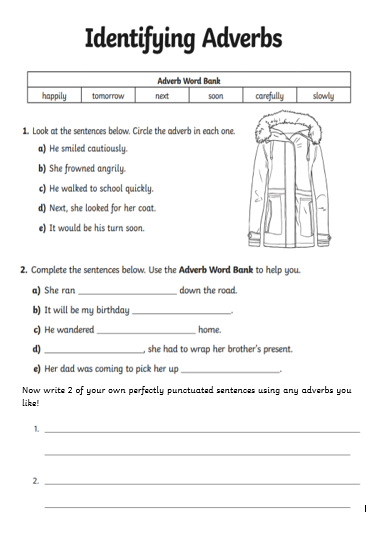 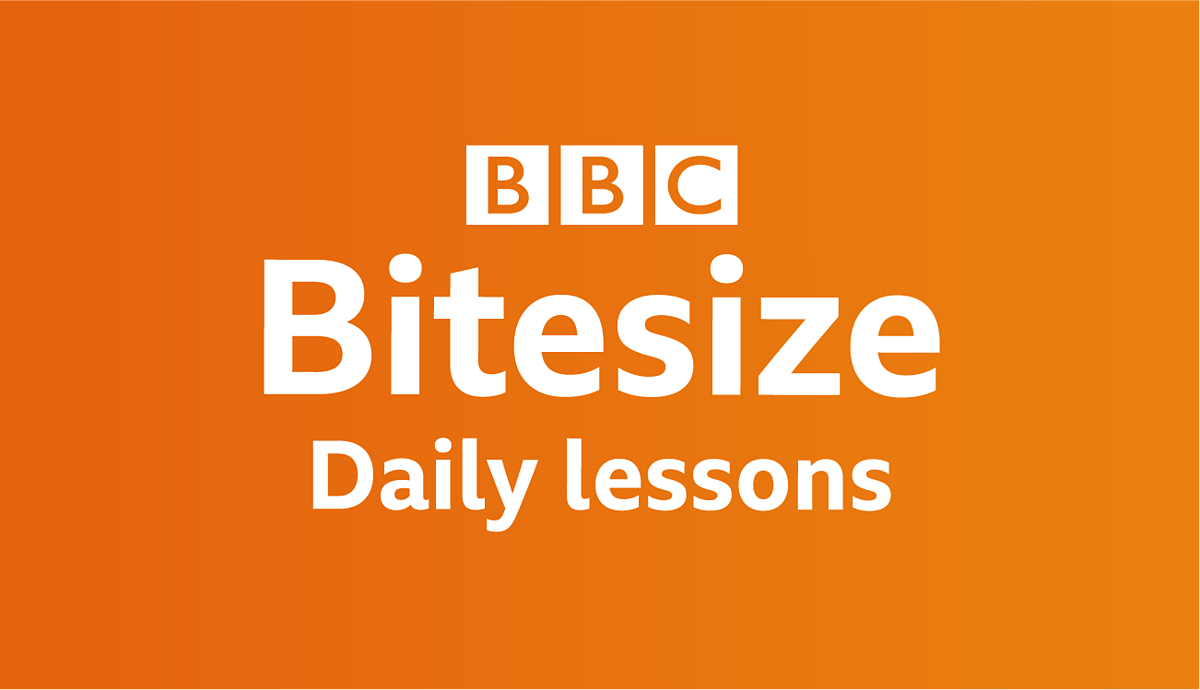 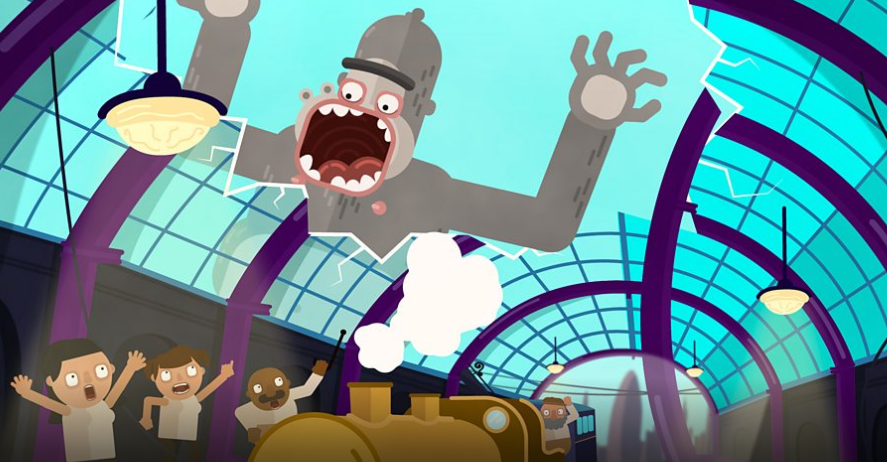 Adverbs video
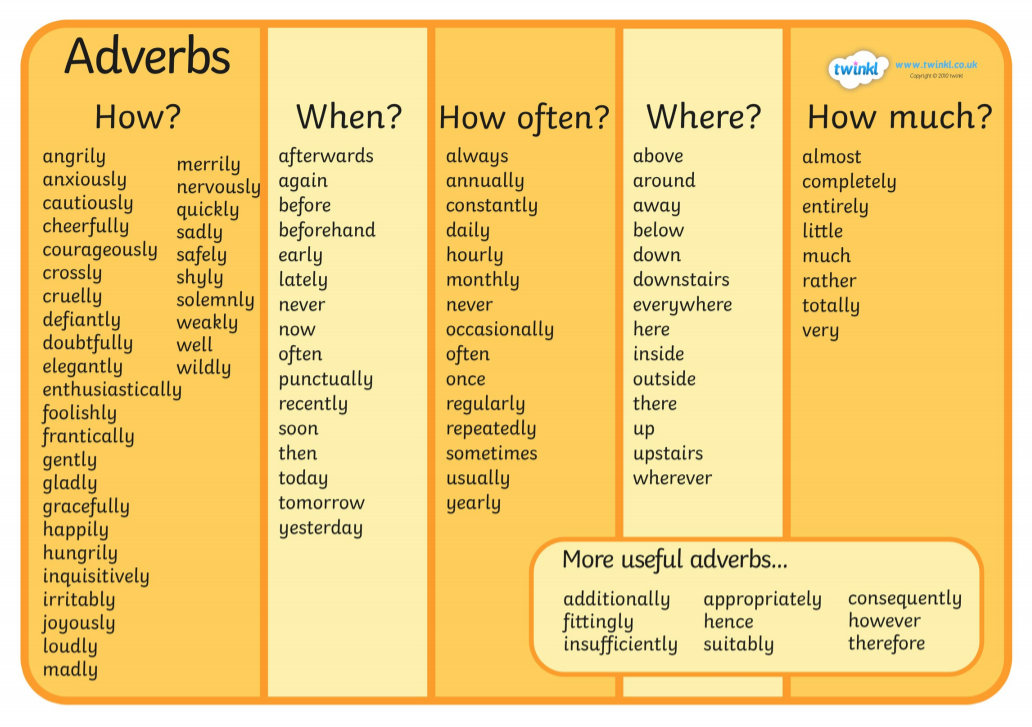 Adverbs Worksheet.pdf
Adverb-Word-Mat.pdf
Click the links below for the video, song and worksheet!
Week 2 Lesson 5
L.O. Spelling Practice and Quiz.
Practice your spellings. You’ll find them on our class pages under the homework tab!






Ask someone to quiz you on them! 
How did you do?
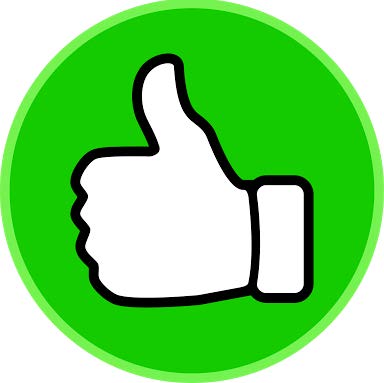